Thứ ba, ngày 17 tháng 12 năm 2024
Tiếng Việt
 Đọc:  Ngày xuân Phố Cáo 
                               Theo Nguyễn Hạnh Hà My
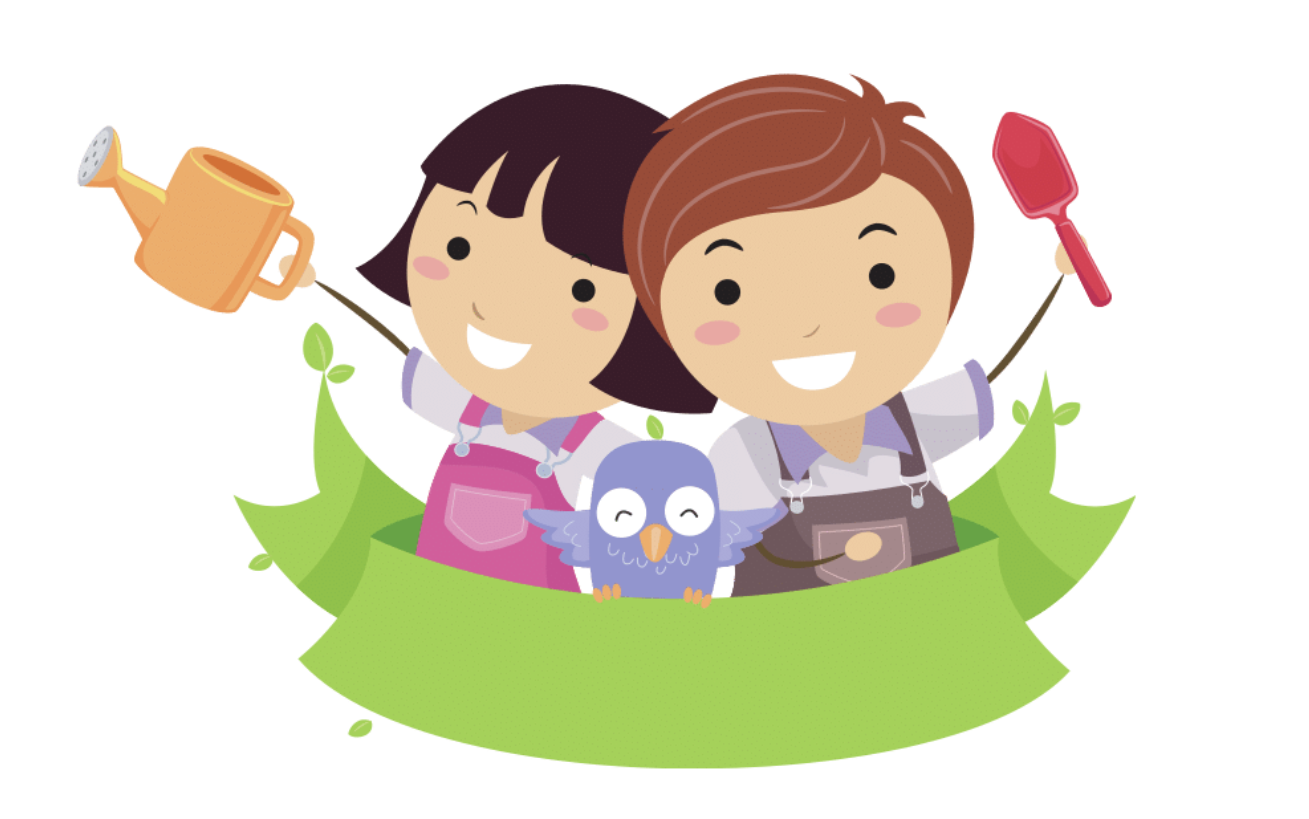 KHỞI ĐỘNG
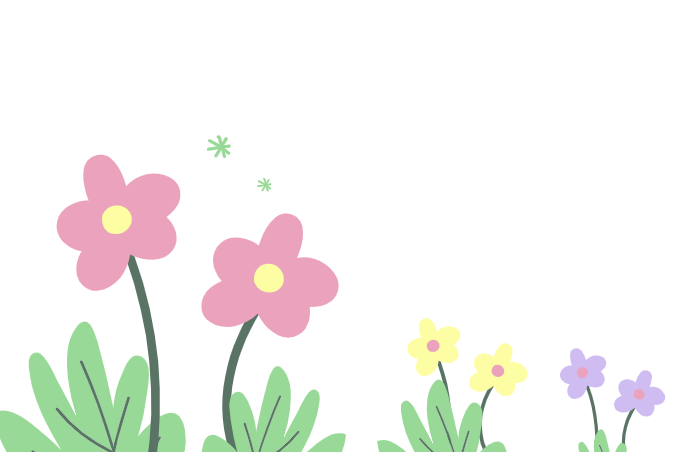 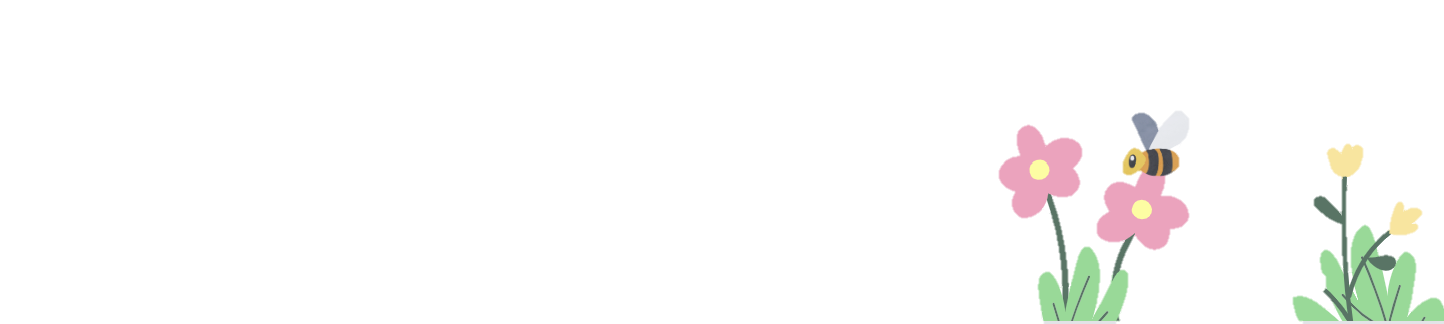 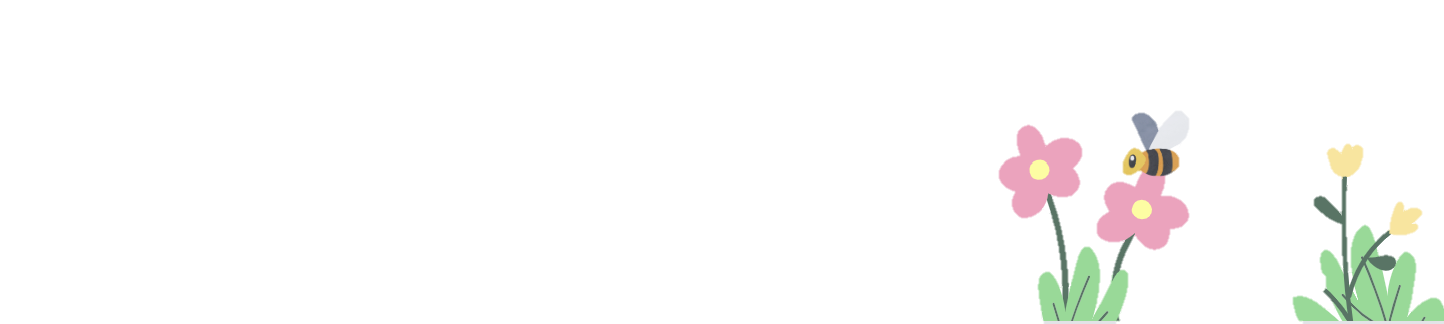 Quan sát tranh minh hoạ bài đọc và cùng bạn trao đổi:
– Tranh vẽ cảnh ở đâu? Vào mùa nào?
– Cảnh vật trong tranh có gì đặc biệt?
Tranh vẽ cảnh ở khu vực miền núi, vào mùa xuân; cảnh vật trong tranh rất đẹp, rất nên thơ, rực sắc vàng của hoa
Luyện đọc thành tiếng
Đọc mẫu
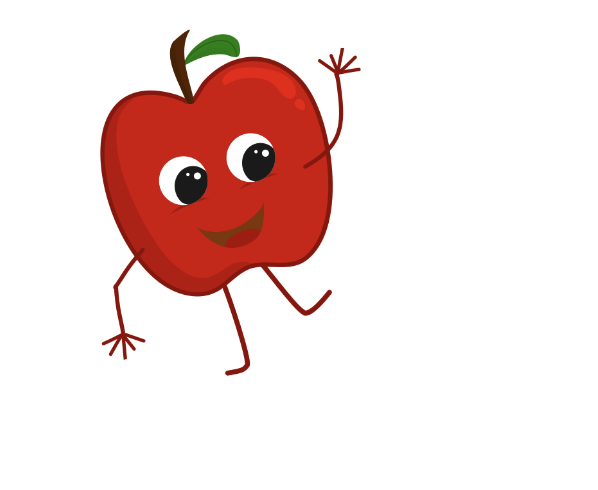 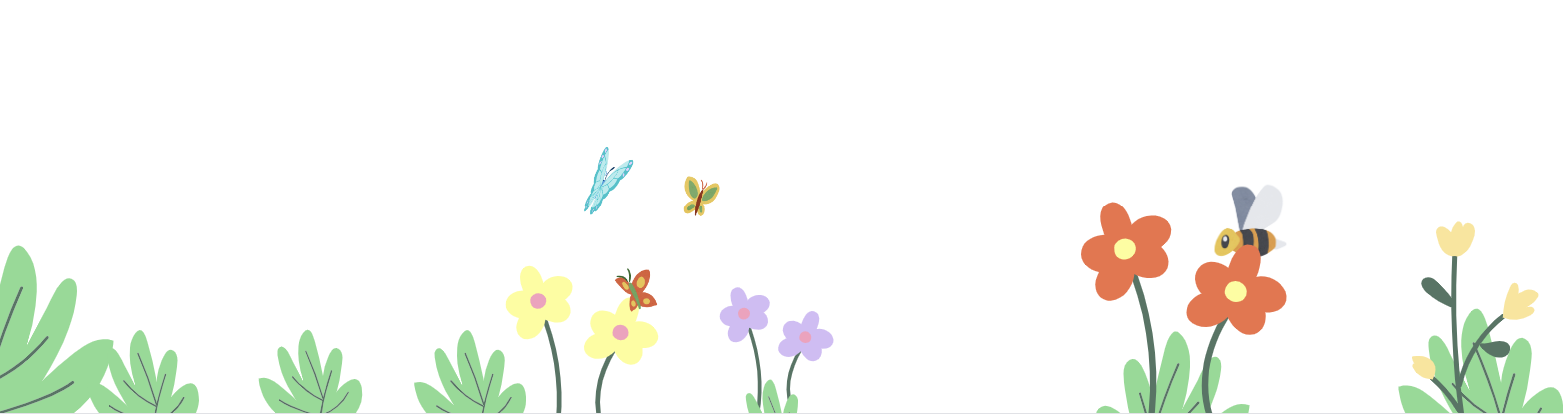 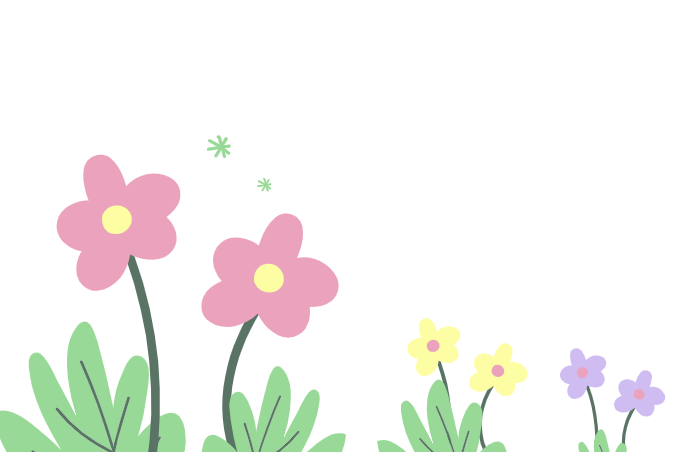 Luyện đọc từ khó
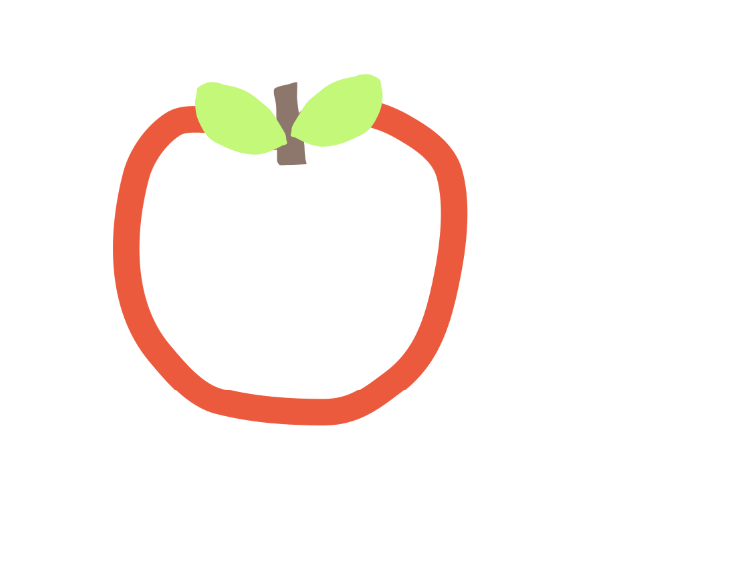 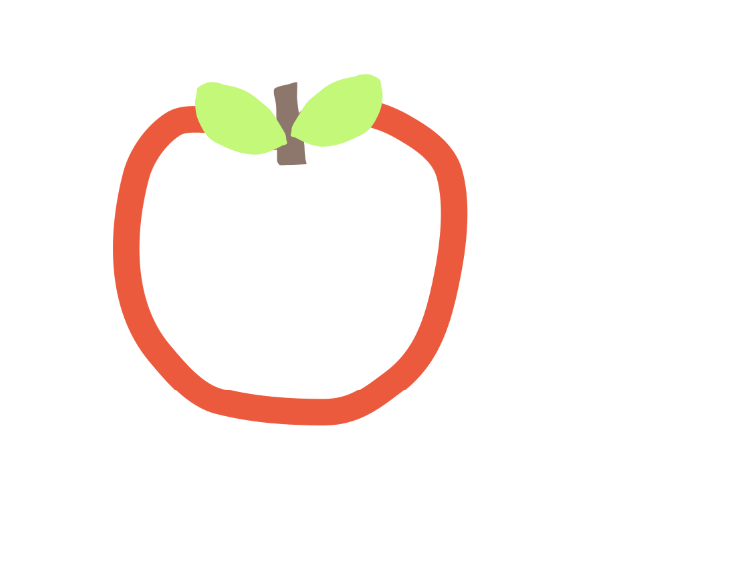 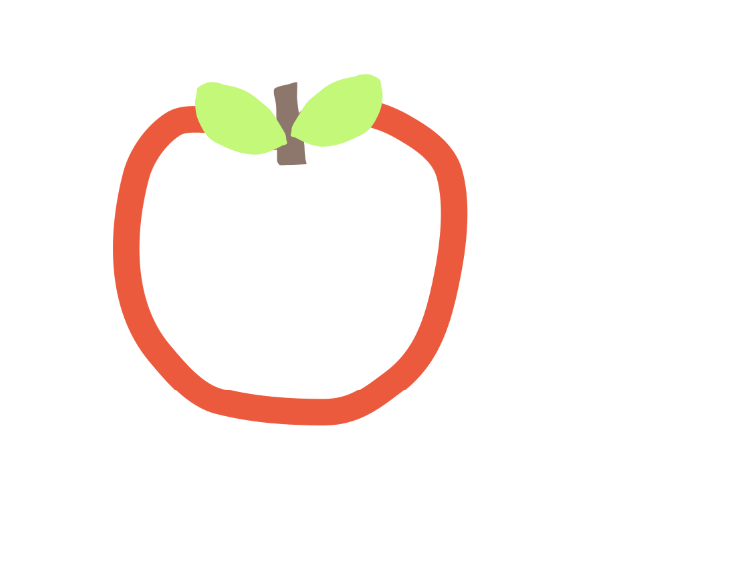 Lán Xì
mờ nhoè
bảng lảng
Luyện đọc câu dài
Khói đốt rơm rạ buổi chiều/ dường như khiến khung cảnh trở nên gần gũi.//
Xa xa, những dãy sa mộc xanh thẫm/ đang vươn dọc bầu trời/ như tường thành hiên ngang/ che chở cho bản làng xứ núi.//
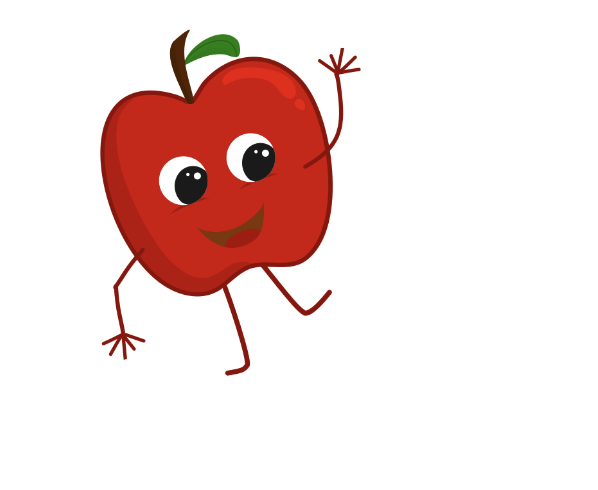 Bài đọc gồm có mấy đoạn?
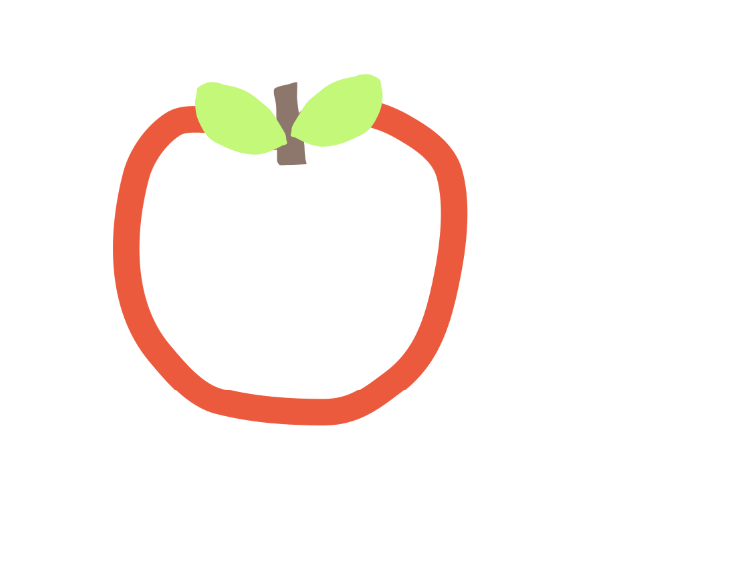 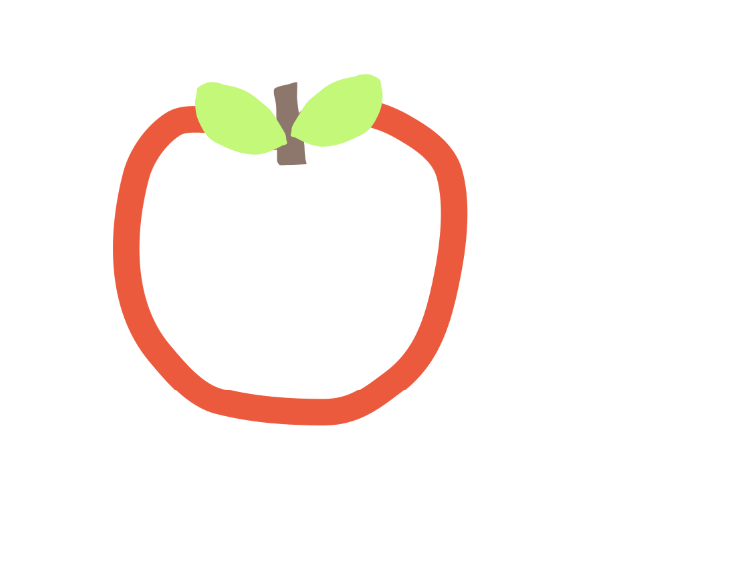 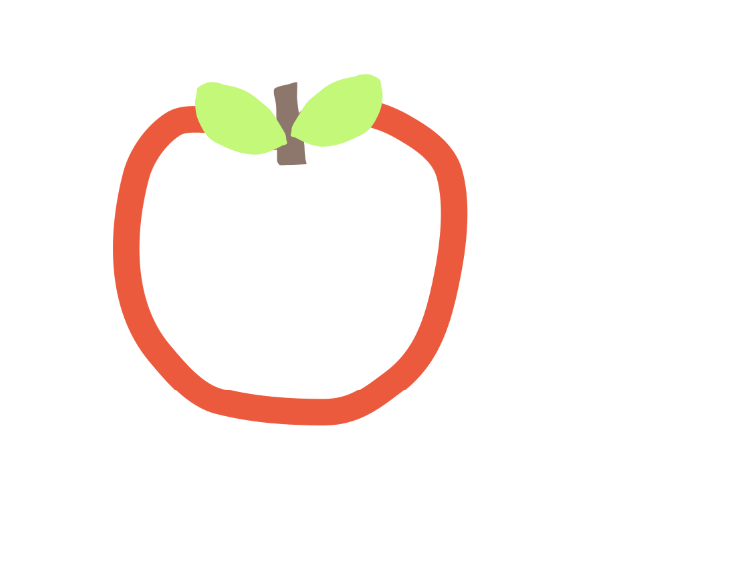 Đoạn 1:
Từ đầu đến “bừng sắc nắng”.
Đoạn 2:
Tiếp theo đến “bản làng xứ núi”.
Đoạn 3:
Còn lại
LUYỆN ĐỌC NỐI TIẾP ĐOẠN THEO NHÓM
THI ĐUA ĐỌC TRƯỚC LỚP
Luyện đọc hiểu
Tìm những từ ngữ, hình ảnh miêu tả cảnh thiên nhiên ở bản Lán Xì vào ngày xuân.
Nương cải mèo hoa nở vàng tươi khắp lối đi, màu nâu của đất mới, gió xuân mang khói trắng về trời, dãy núi như đang nằm lặng chờ thời khắc lộc biếc chồi non bừng sắc nắng,...
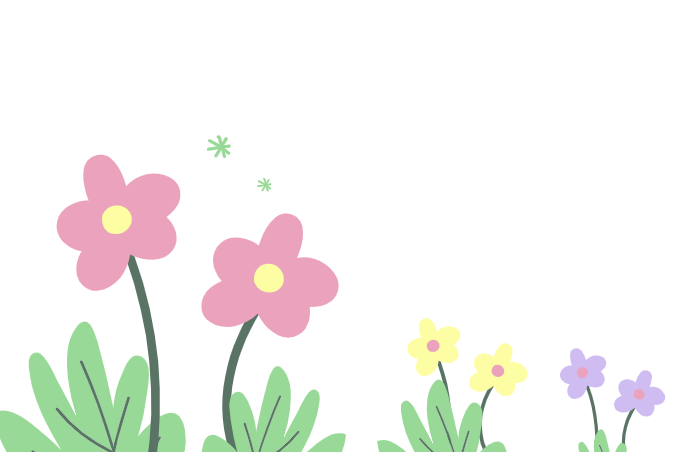 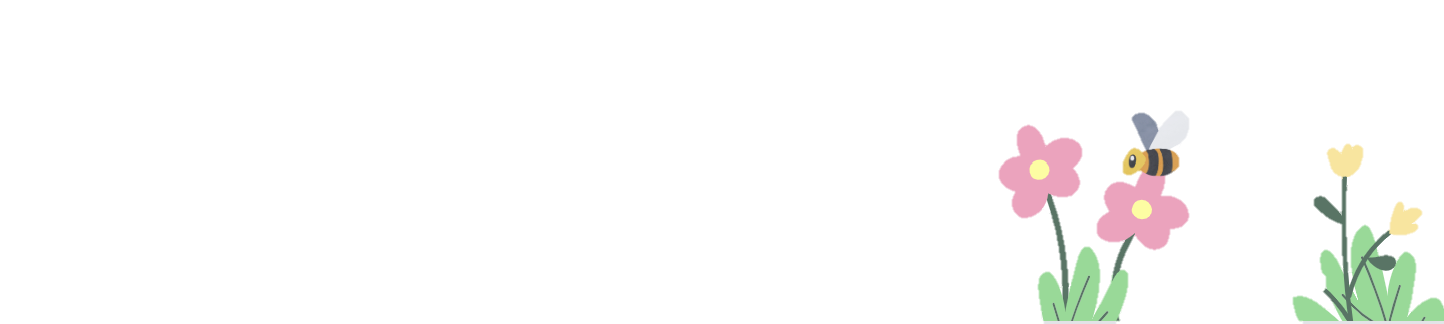 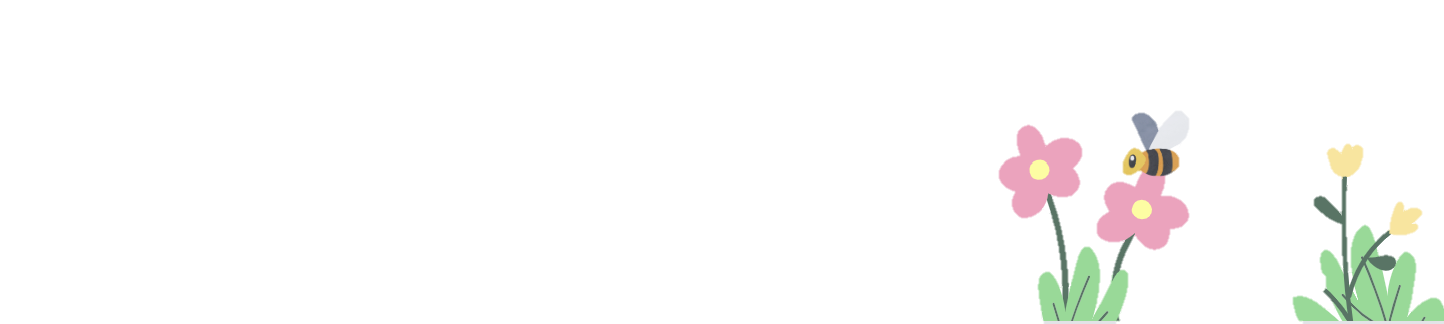 Đoạn 1 cho em biết điều gì?
Vẻ đẹp của thiên nhiên Phố Cáo vào ngày xuân
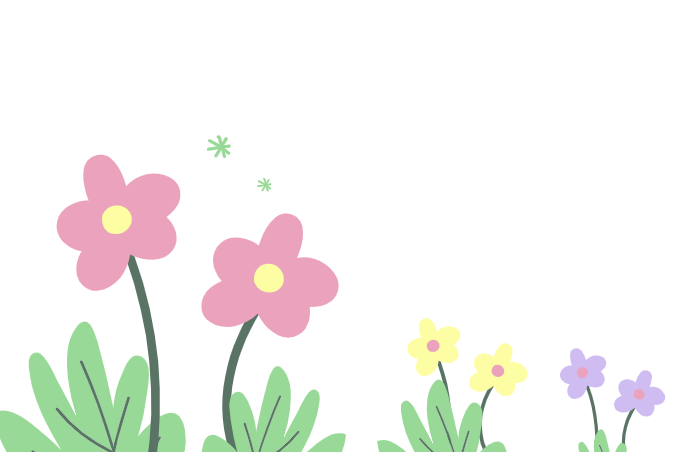 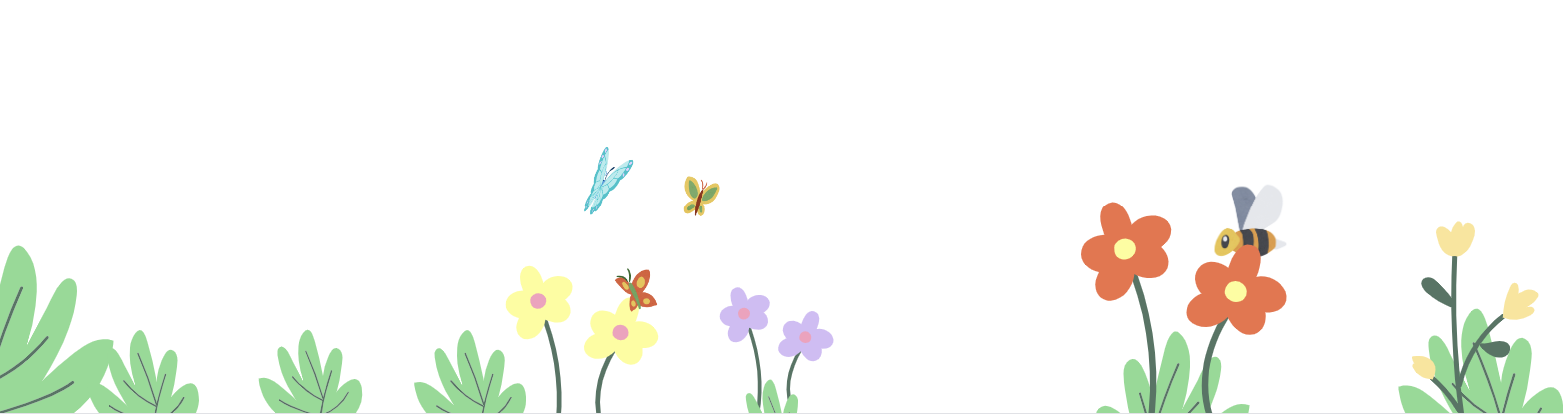 Câu 2:
Những đồi thông và những dãy sa mộc được tả có gì đẹp?
Khói đốt bốc lên làm mờ nhoè, bảng lảng cả những đồi thông chọc thẳng bầu trời; dãy sa mộc xanh thẫm đang vươn dọc bầu trời như tường thành hiên ngang che chở cho bản làng xứ núi.
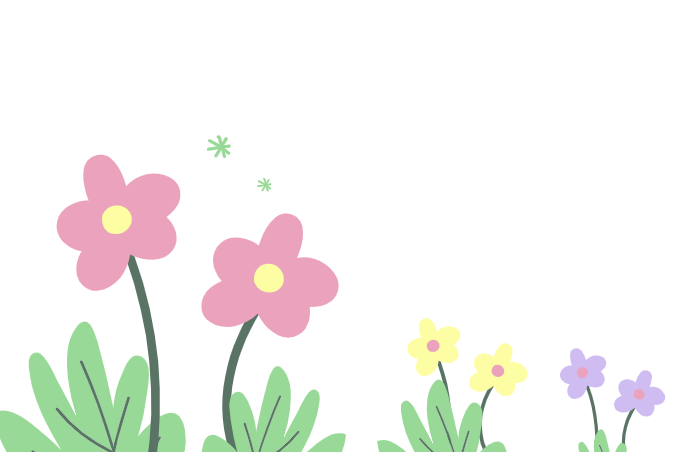 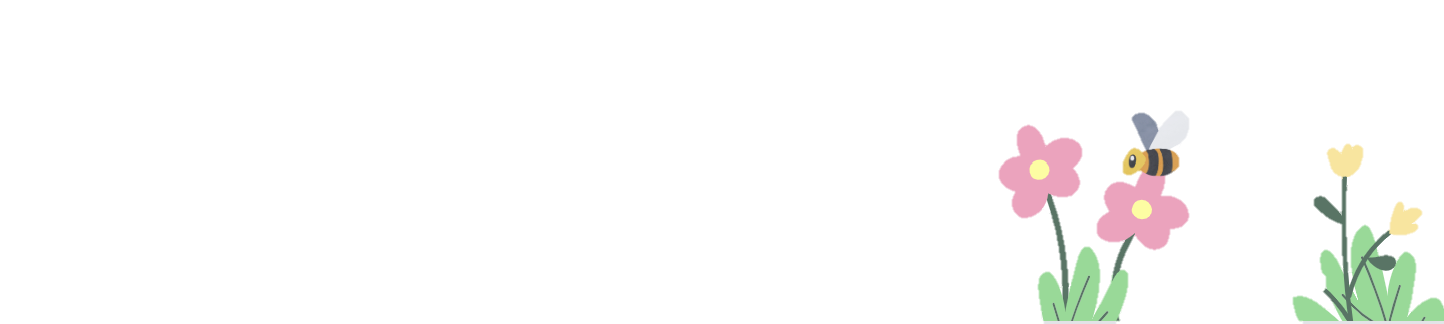 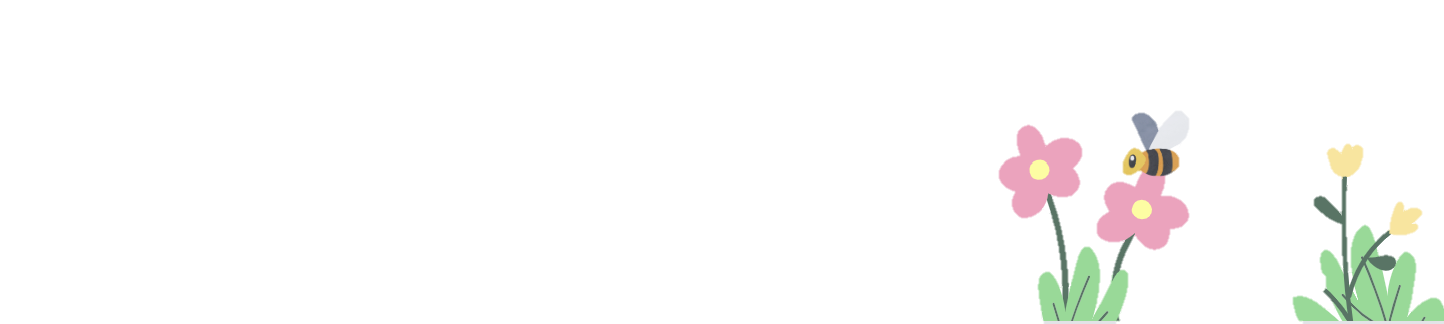 Ý chính của đoạn 2 là gì?
Vẻ đẹp của những đồi thông và những dãy sa mộc.
3. Tìm trong đoạn 3 những hình ảnh làm nên sự yên bình của bản Lán Xì?
• Thiên nhiên: Củ cải đã to tướng nằm vùi xuống đất nâu, trở mình nhô lên đón nắng xuân hiền hoà; vài đụn rơm đã chất cao hơn cả bờ rào đá; chẳng rõ là mây hay là khói đang bay ngang tay.
• Con người: Vài người đàn ông đang lo dắt bò cày xới; một người đàn bà lúi húi đốt nương.
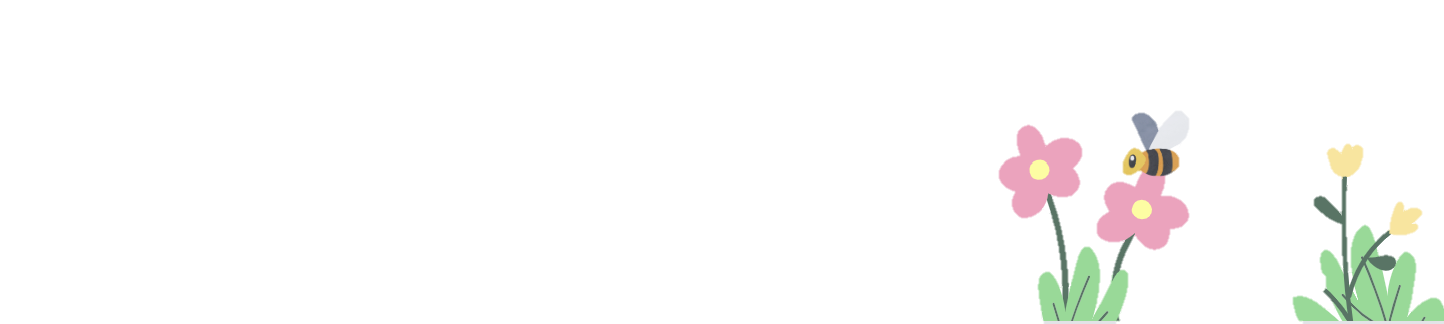 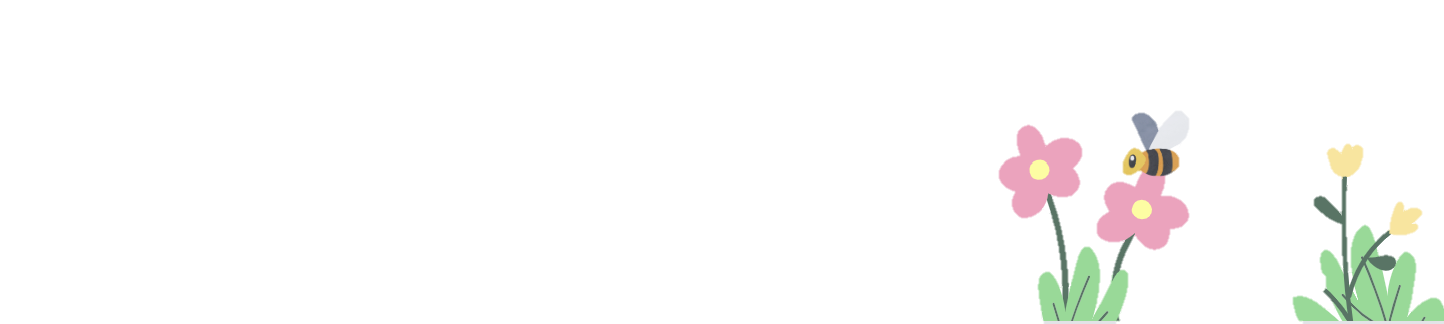 Đoạn 3 cho em biết điều gì?
Khung cảnh thiên nhiên hoà với cảnh người dân sinh hoạt yên bình.
Đặt một tên khác cho bài đọc và giải thích lí do em chọn tên đó.
Câu 4:
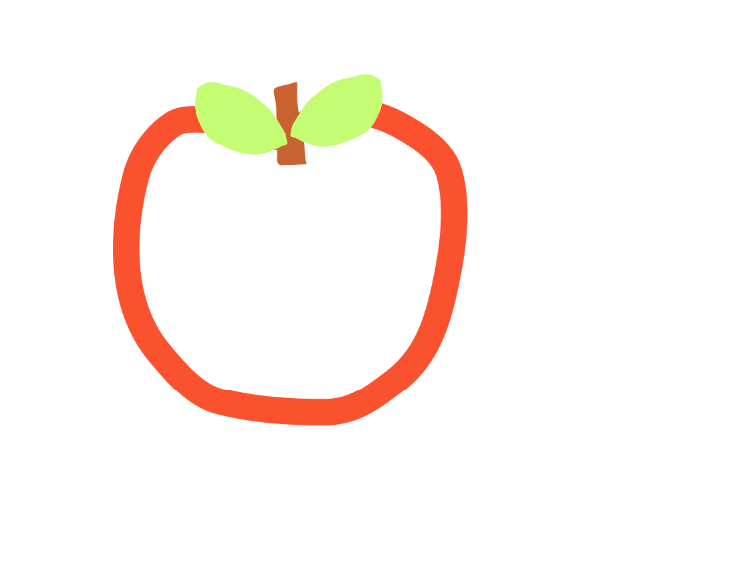 Chọn tên “Khung cảnh phố núi” vì bài văn miêu tả khung cảnh bản làng phố núi thanh bình,...
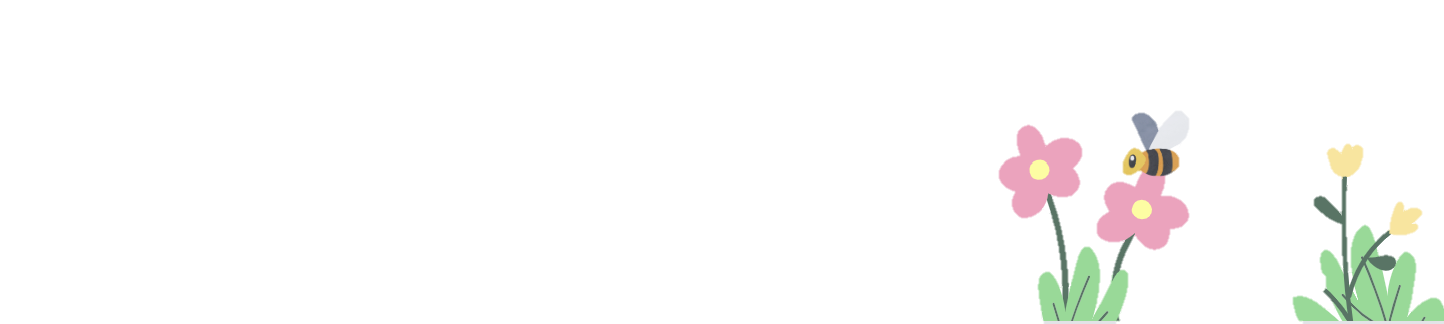 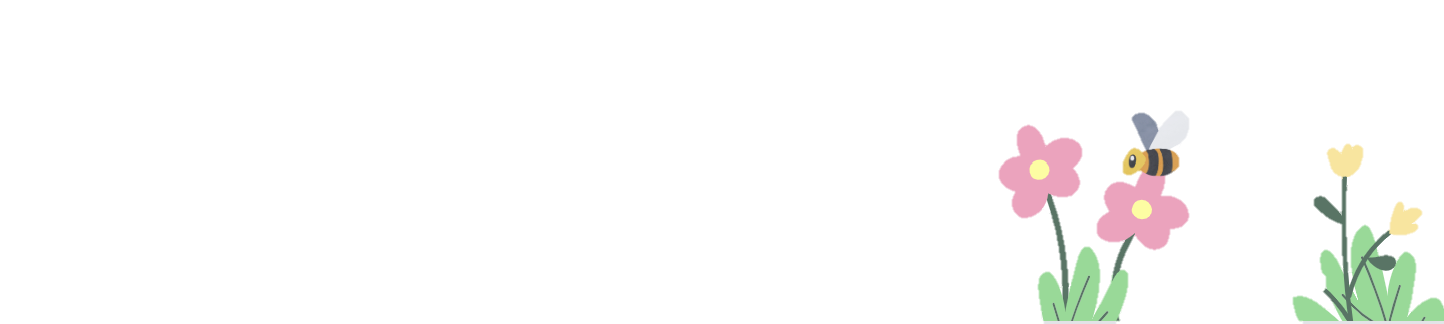 Ý chính của bài tập đọc là gì?
Ý chính: Tình cảm của tác giả trước khung cảnh thiên nhiên quá đỗi nên thơ và cuộc sống thanh bình ở bản Lán Xì, xã Phố Cáo.
Luyện  đọc lại
LẮNG NGHE ĐỌC MẪU
Mùa này,/ củ cải đã to tướng/ nằm vùi xuống đất nâu,/ rồi trở mình/ nhô lên đón nắng xuân hiền hoà.// Vài người đàn ông đang lo dắt bò cày xới.// Một người đàn bà lúi húi đốt nương.// Cạnh nhà,/ vài đụn rơm/ đã chất cao hơn cả bờ rào đá.// Thỉnh thoảng,/ tôi cũng chẳng rõ là mây hay là khói/ đang bay ngang tay mình.// Khung cảnh cứ yên bình đến thế,/ nhẹ nhàng đến thế.// Tôi chỉ muốn ngồi lại bên hiên căn nhà vắng.
LUYỆN ĐỌC NỐI TIẾP ĐOẠN 
THEO NHÓM